Innovation & Online Tutoring: Strategic Choices
ACTLA, San Diego
April 2018
Ehmann, Tearnan, Bush (c) 2018
Session Objectives
Concrete examples of how various innovations (i.e. augmented reality, audio, video & group engagement tools) can be deployed within an online tutoring context
Framework for investigating how those technologies can influence student learning and engagement
Understanding how tools may have a distinctive impact on the phenomenon of online tutoring
Ehmann, Tearnan, Bush (c) 2018
Agenda
Practical overview of various technologies that can enhance online tutorials
Insights into theoretical underpinnings and principles that may help in choosing certain technologies
Suggested empirical framework for investigating the impact of such technology on student learning
Ehmann, Tearnan, Bush (c) 2018
Overview of Innovations
in Online Tutoring Contexts
Ehmann, Tearnan, Bush (c) 2018
When was your very first email?
Where were you?
What was it about?
When did you start using email for education-related purposes?
What was the first app you ever loaded on your phone?
What was the first app you used for education purposes?
Ehmann, Tearnan, Bush (c) 2018
Evolution of Online Tutoring Communication & Content Sharing
Early Days…
In the 90s
Synchronous
Asynchronous
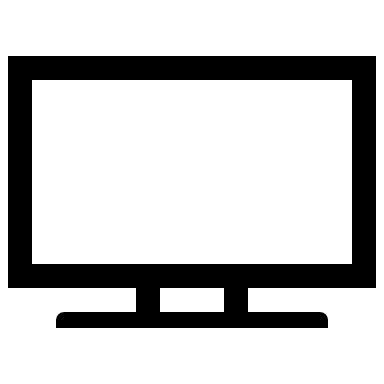 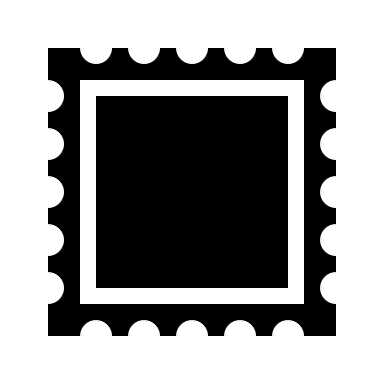 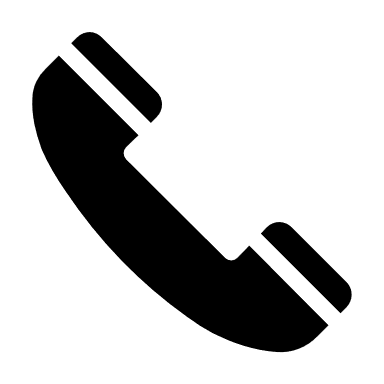 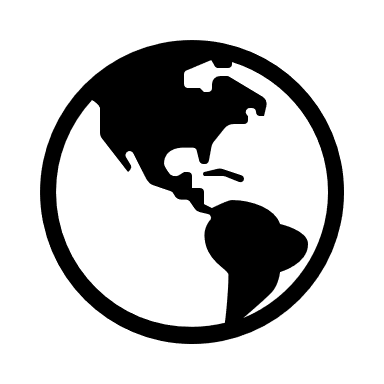 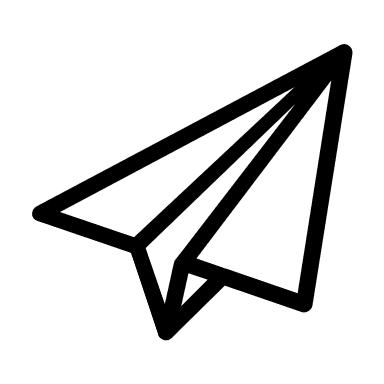 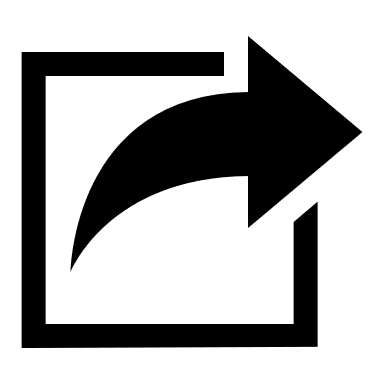 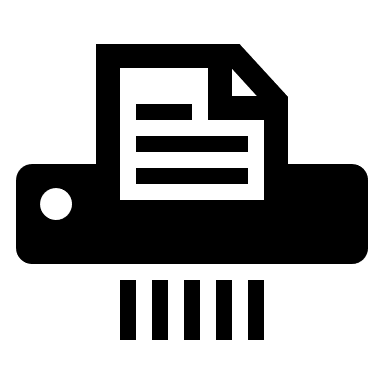 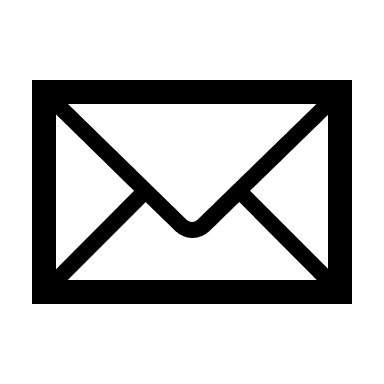 Open University UK
Purdue’s OWL 
First Online Tutoring
Ehmann, Tearnan, Bush (c) 2018
Current State: Dynamic, Multi-Level Exchange
Group tutoring
Video
Voice
Mobile applications
Screen, Photo, & Document sharing
Simultaneous use of multiple modalities using various tools
Ehmann, Tearnan, Bush (c) 2018
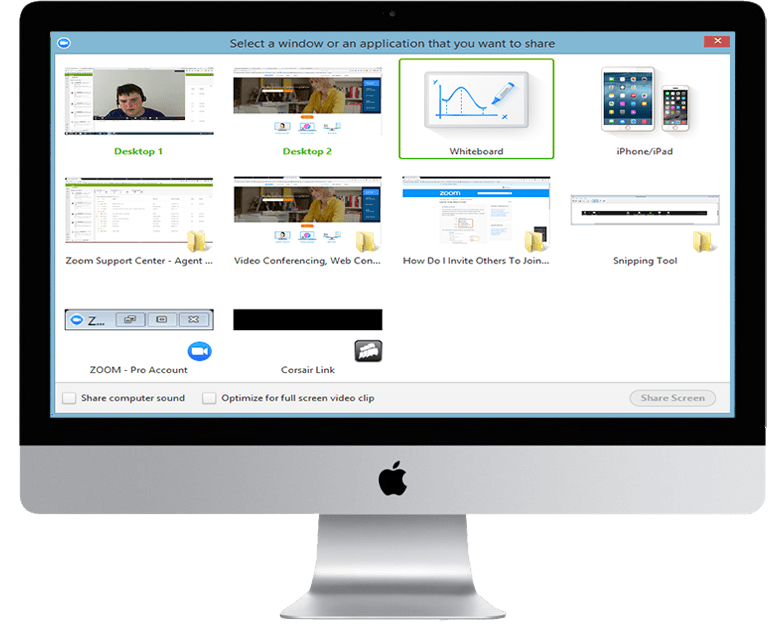 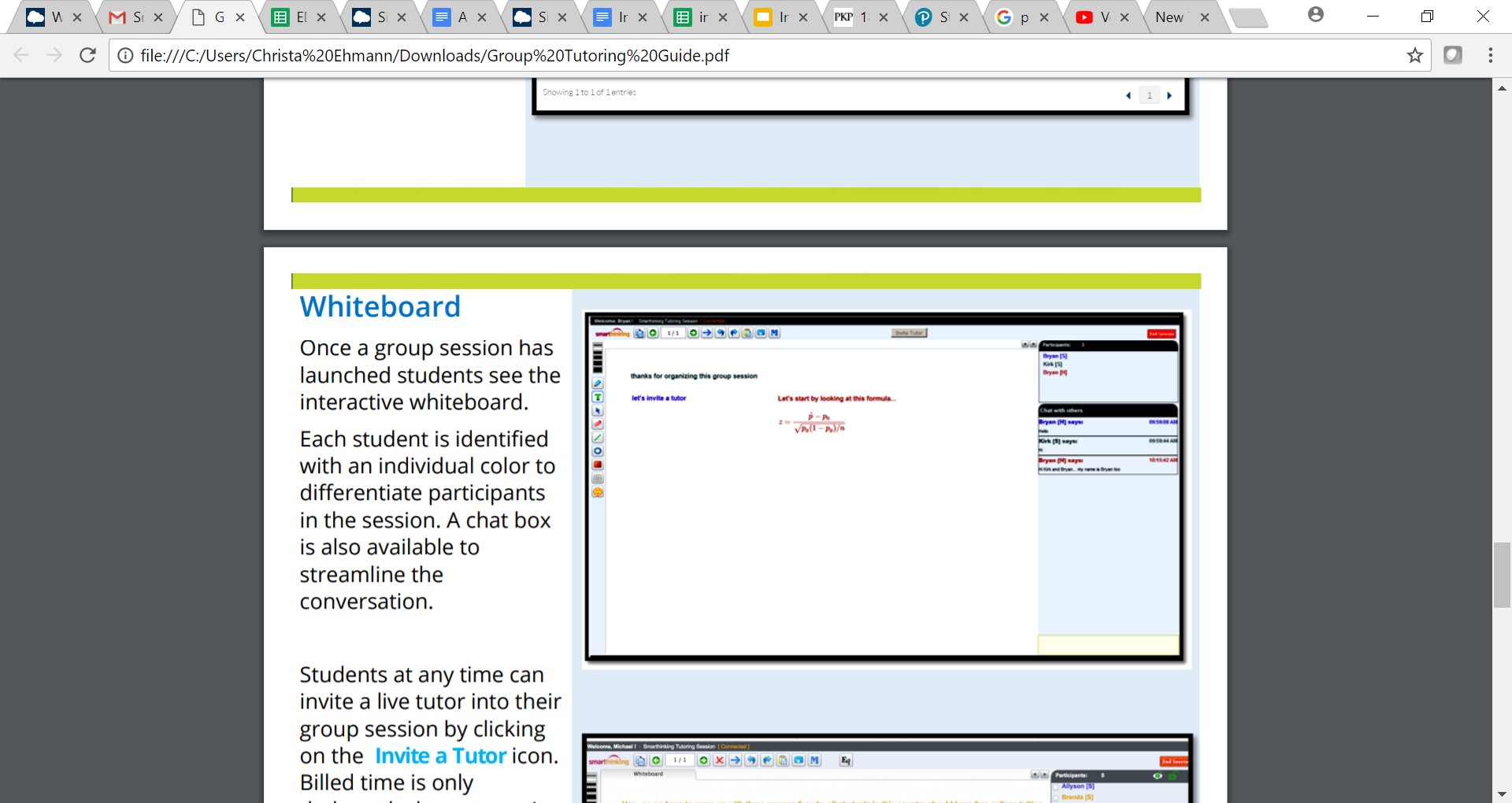 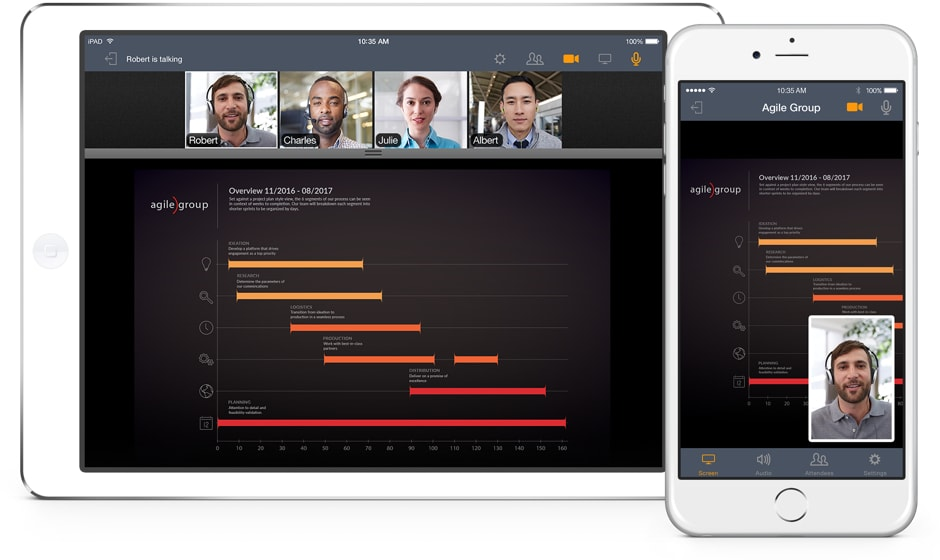 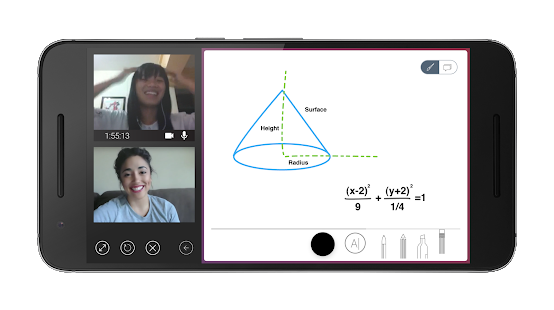 Rapid Advances & Possibilities
Artificial Intelligence
Virtual Reality
Augmented Reality
Mixed Reality
Possible Online tutoring or coaching scenarios
Ehmann, Tearnan, Bush (c) 2018
What technologies have you used for online tutoring?
What has your experience been with them?
How have students responded?
How do you choose which innovation(s) to use?
Ehmann, Tearnan, Bush (c) 2018
Principles & Practice
Ehmann, Tearnan, Bush (c) 2018
Research Basis
A large and growing knowledge regarding online learning more generally.
However, little theoretical or empirical research on the phenomenon of online tutoring.
Lots of anecdotal trial and error
Ehmann, Tearnan, Bush (c) 2018
Principles to
Drive Practice
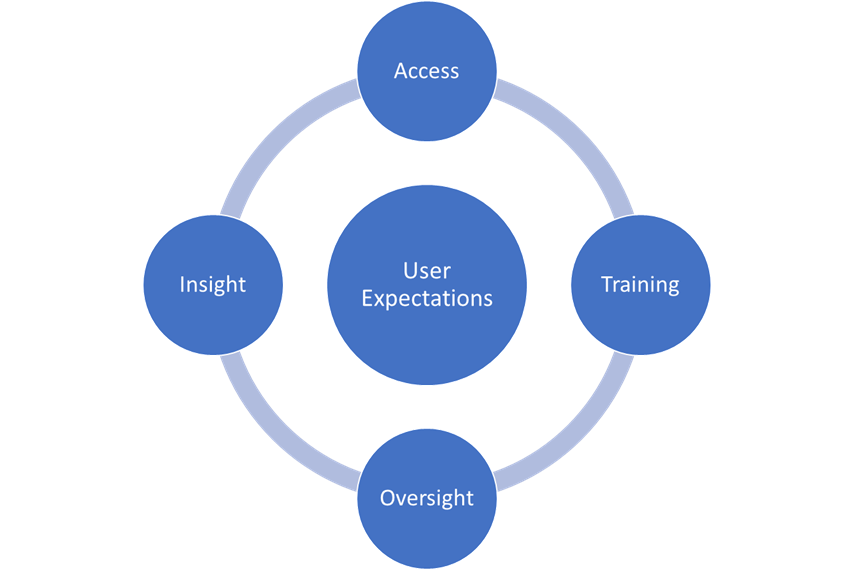 Ehmann, Tearnan, Bush (c) 2018
What factors most influence your own contexts?
Ehmann, Tearnan, Bush (c) 2018
Framework for Investigating Student Learning and Online Tutoring
Ehmann, Tearnan, Bush (c) 2018
Small Group Exploration
Identify a new technology you’d like to implement for online tutoring
What questions would you have about the technology & student learning?
What steps would you take to study the impact?
How would you want to analyze & share your findings?

Worksheet
Ehmann, Tearnan, Bush (c) 2018
Framework
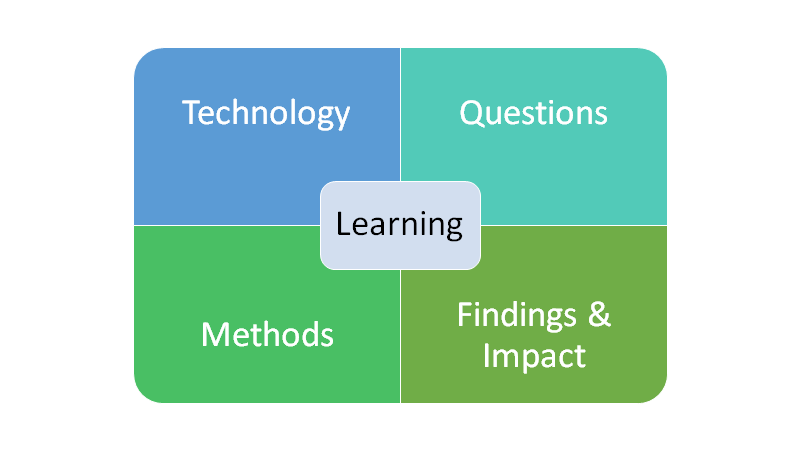 Ehmann, Tearnan, Bush (c) 2018
Thank you!
Linda Bush, PhD
STEM
linda.bush@pearson.com

Allyson Tearnan, PhD
Writing & Humanities
allyson.tearnan@pearson.com